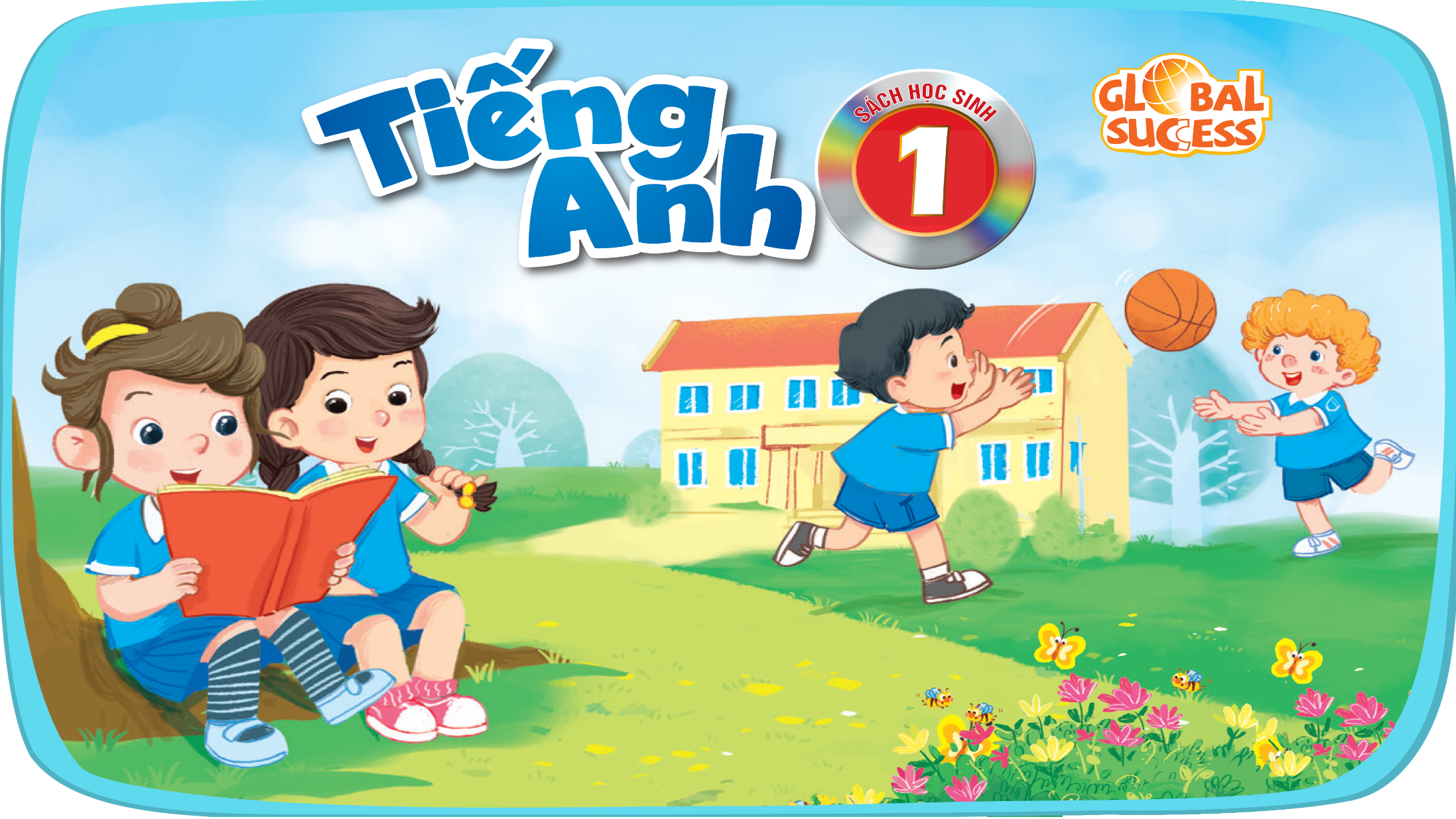 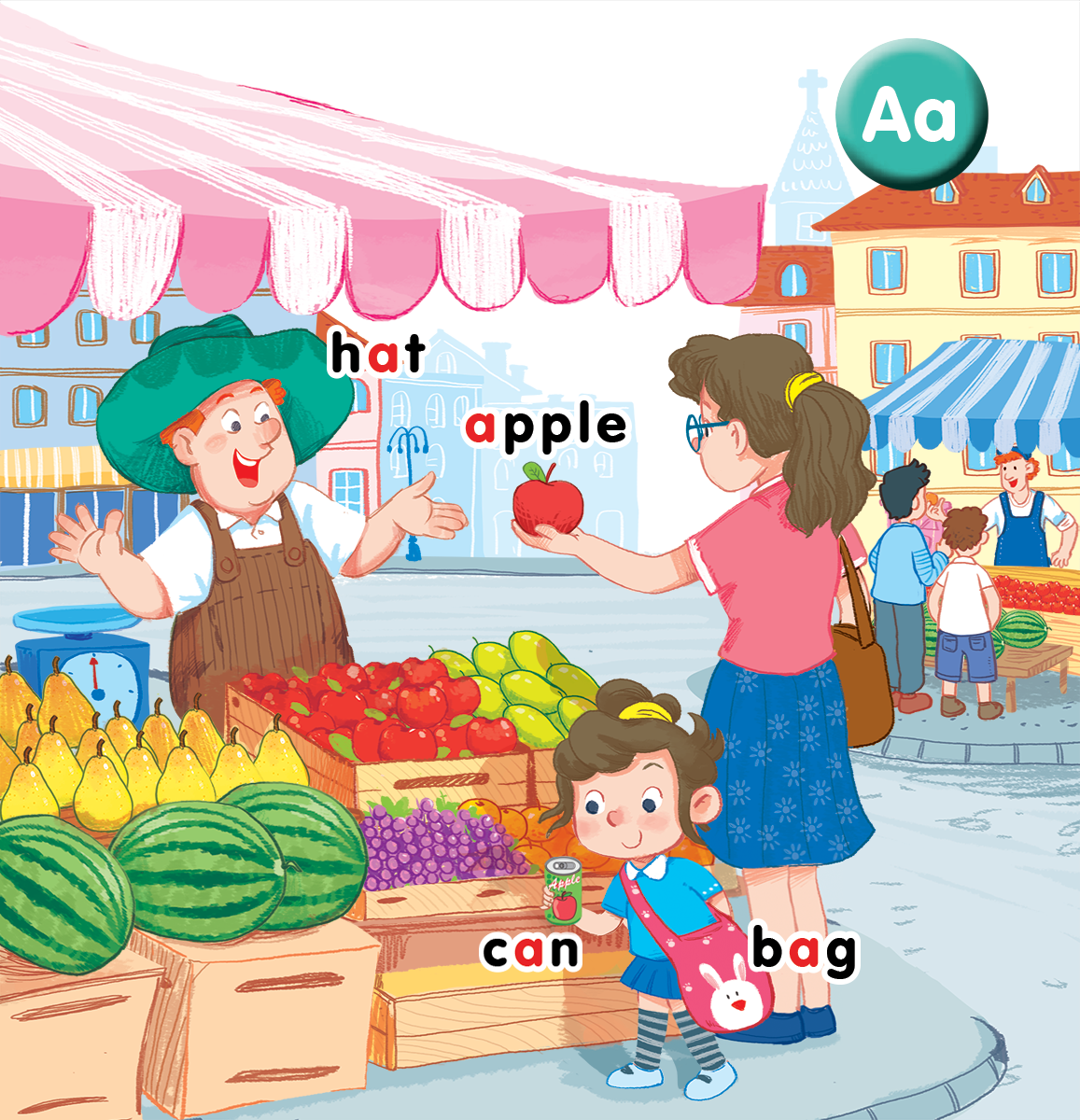 Unit 3Lesson 3At the street market
[Speaker Notes: Goals:
By the end of the lesson, pupils will be able to:
- introduce something using the structure This is my…
- sing along the unit song.]
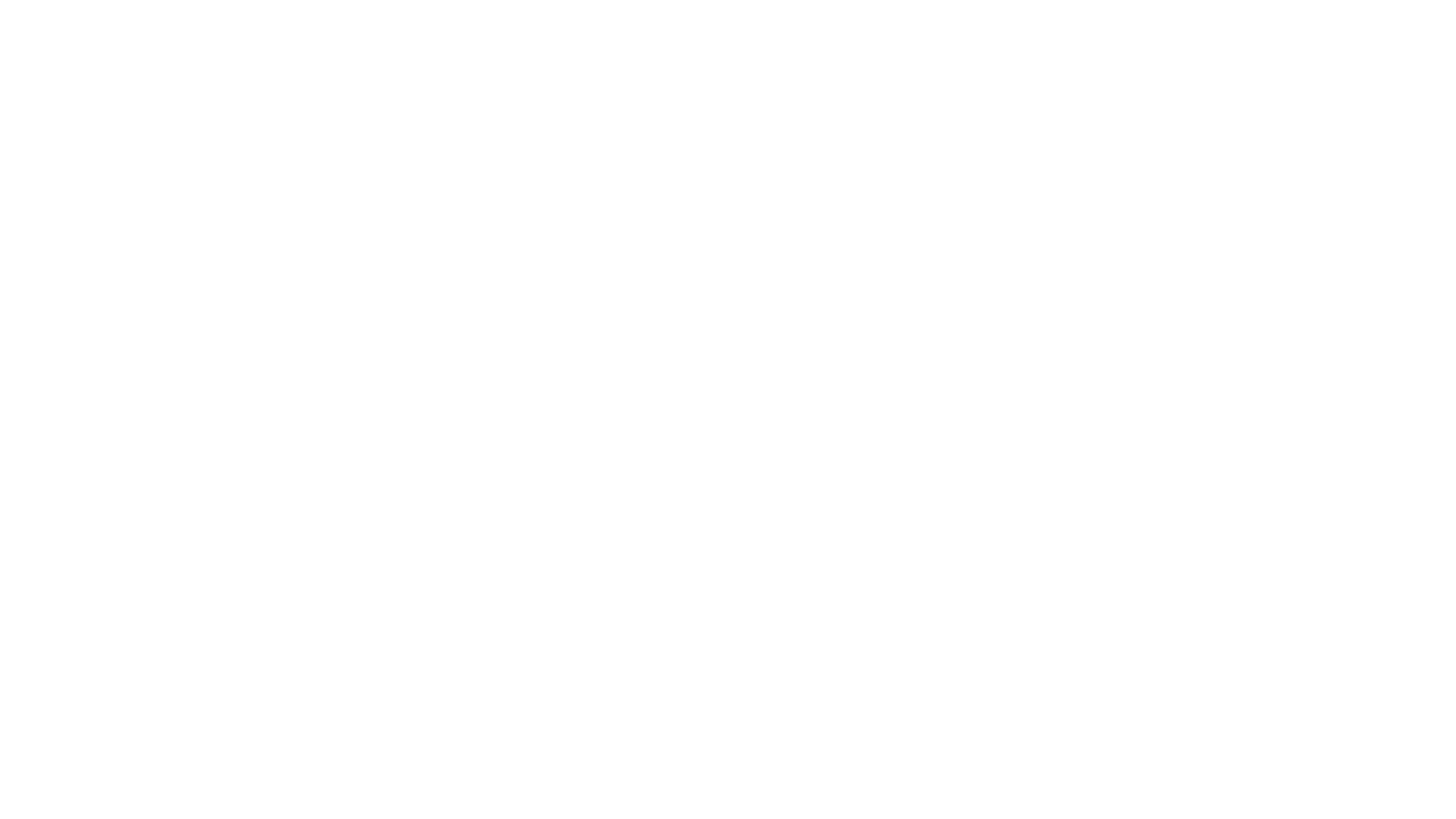 Warm-up
[Speaker Notes: Goal: Warm up and revise the unit keywords. 
Time: 3 minutes

Find the pair of cards.
Have pupils choose 2 numbers and find the picture hidden under the number. If they are the same, you can open then. If not, close the numbers and have pupils guess again. 
After opening all the numbers, have pupils chant the verse relating to the pictures. 
Have pupils chant the words.]
1
2
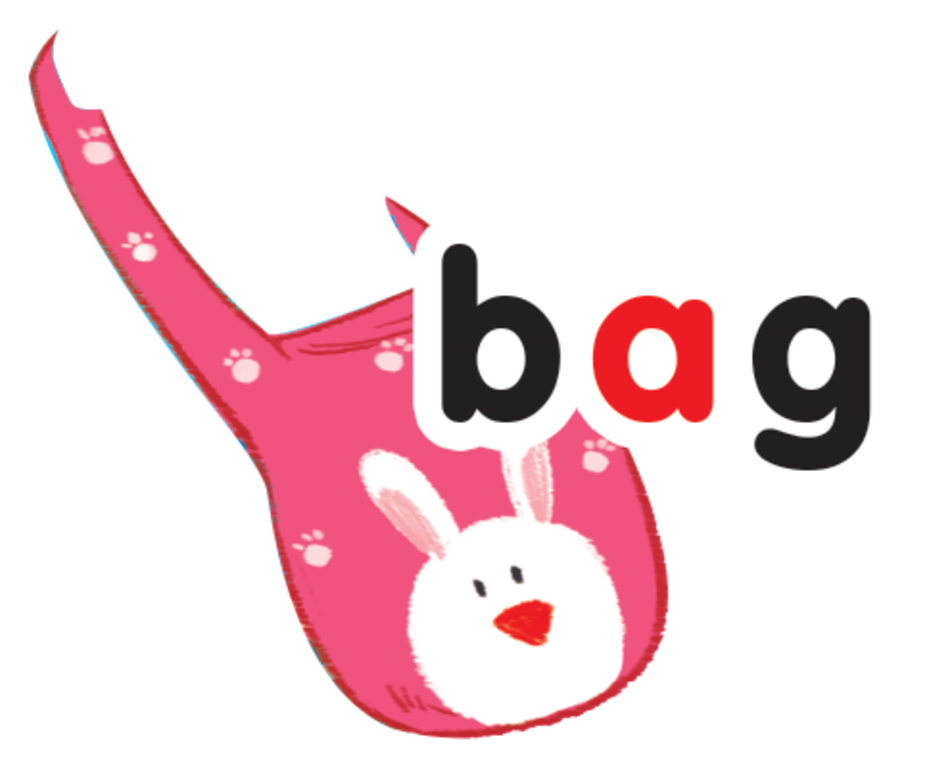 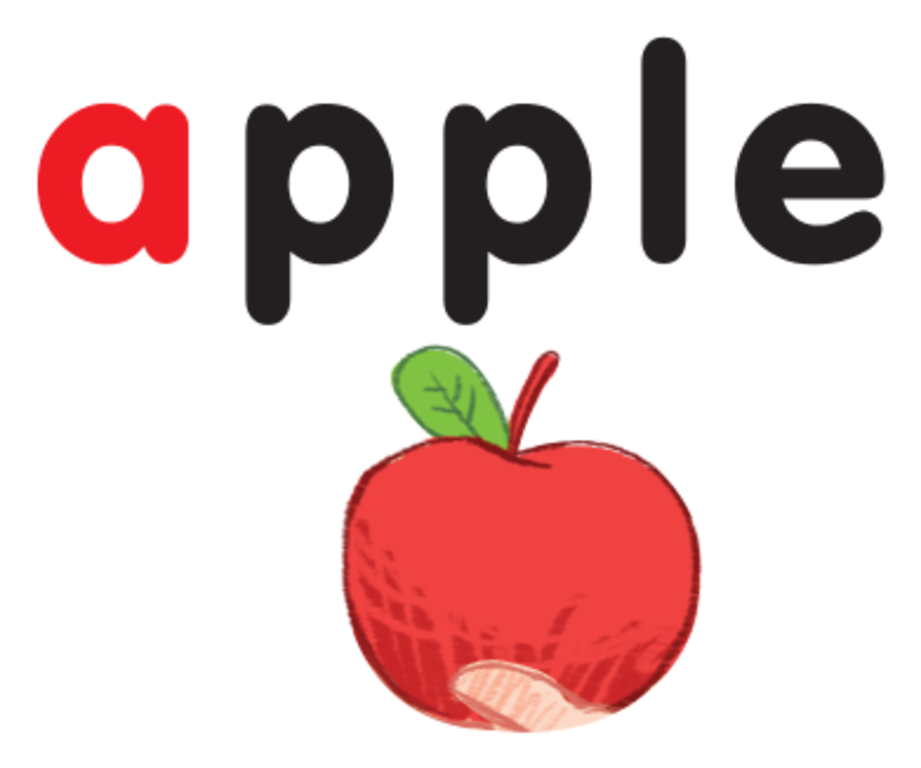 3
4
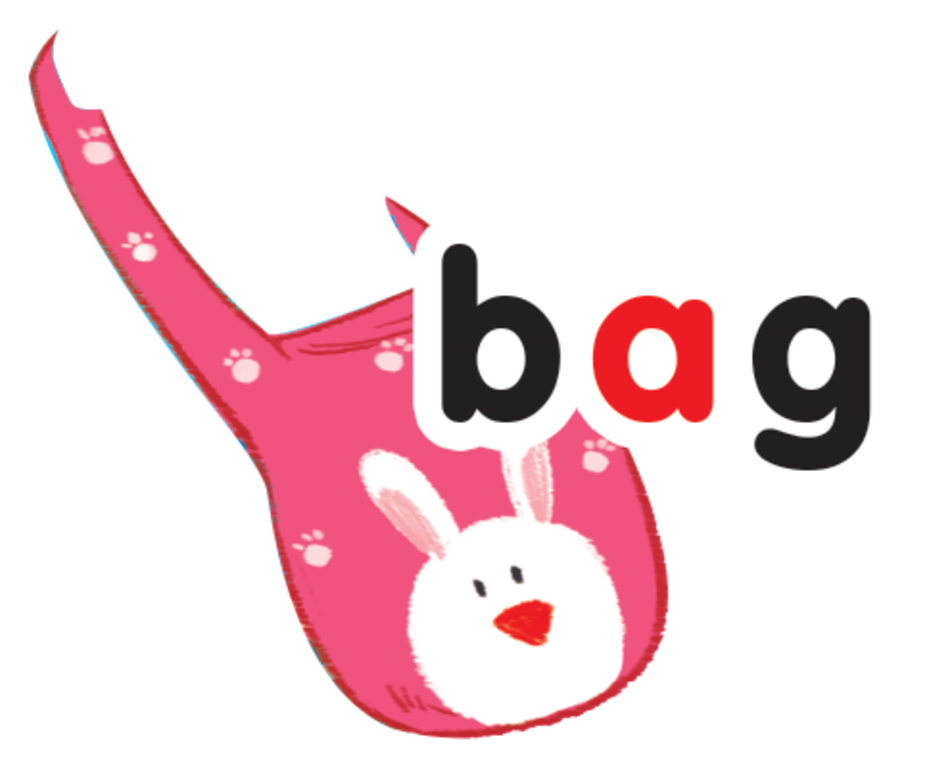 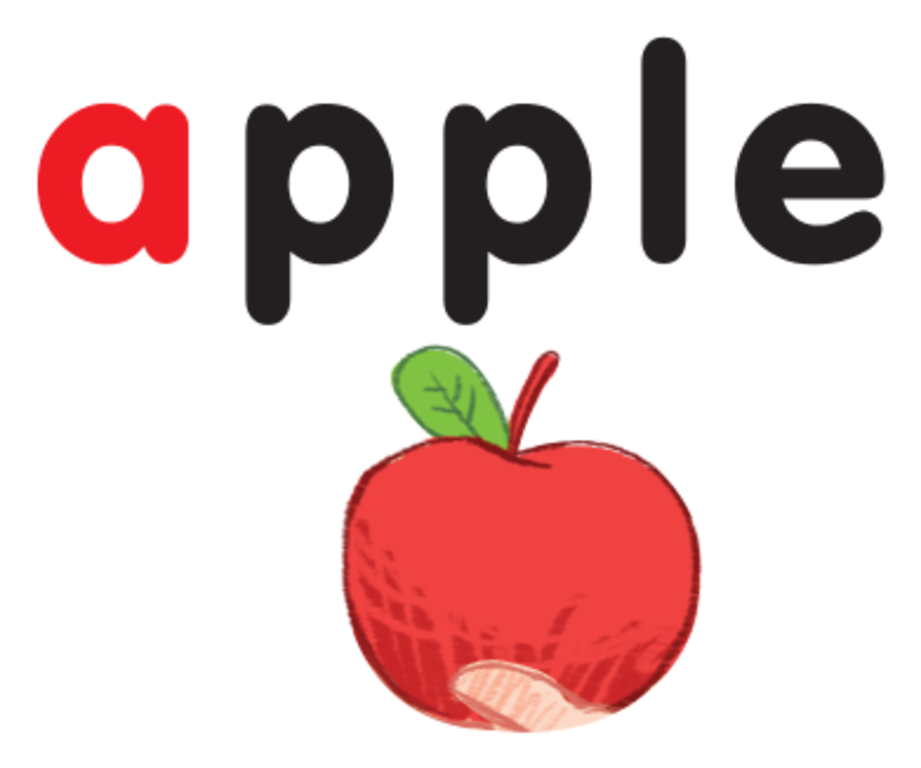 1
2
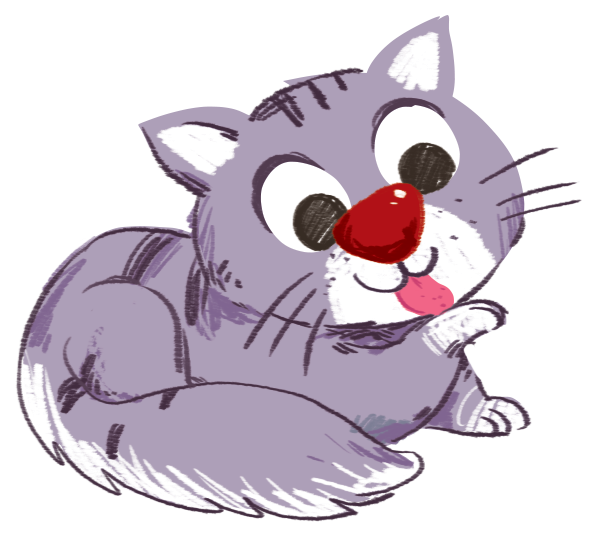 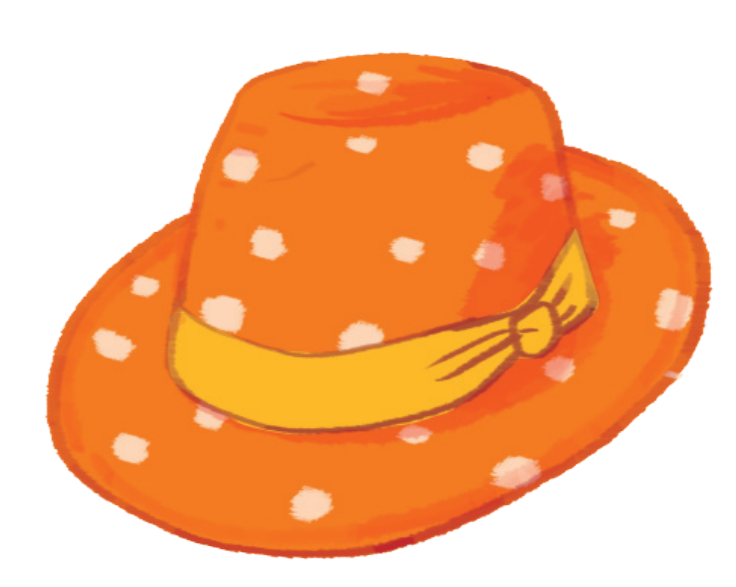 3
4
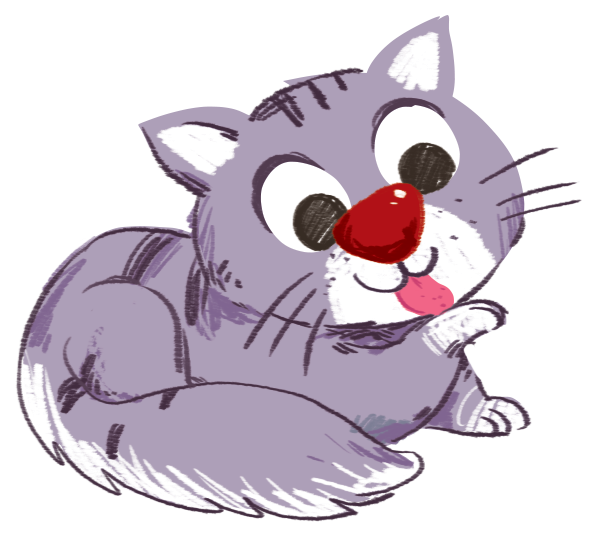 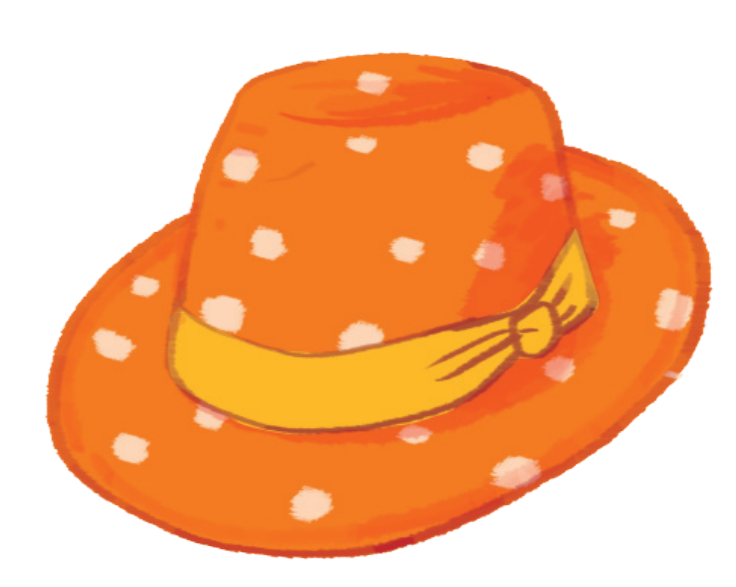 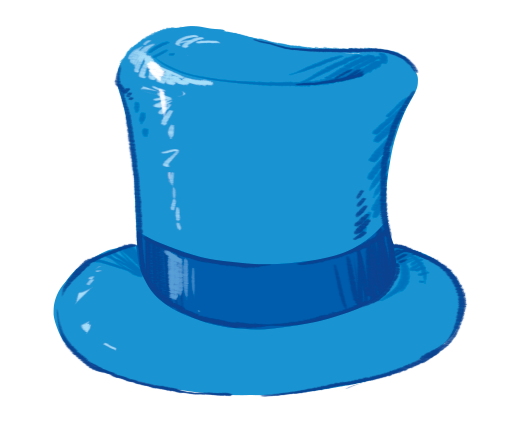 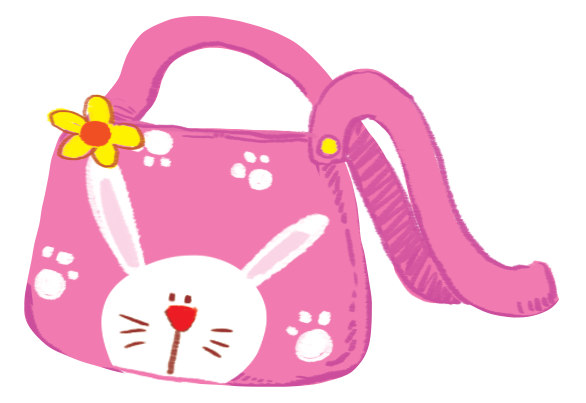 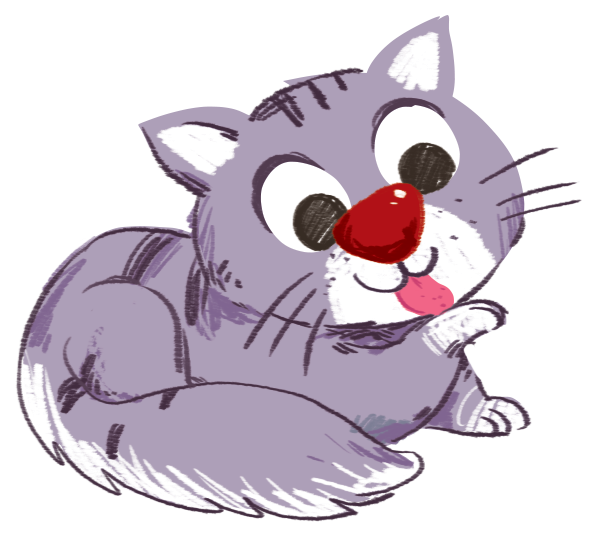 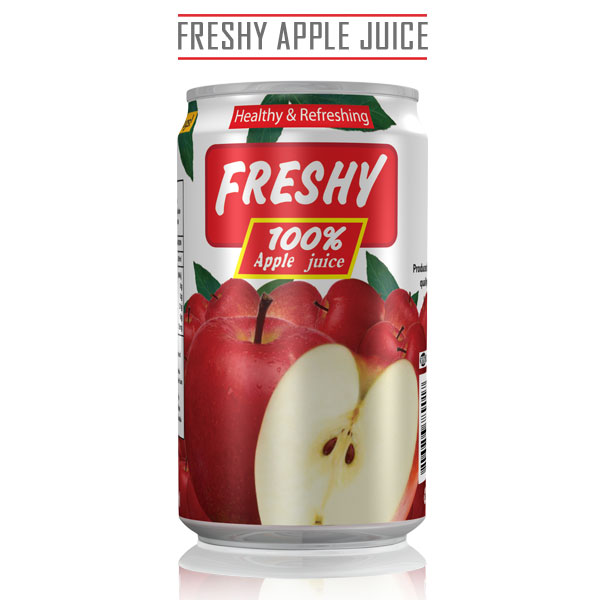 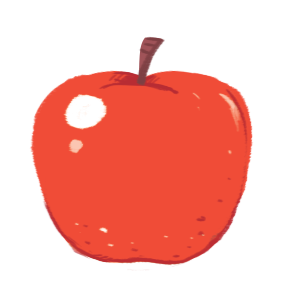 Listen and repeat
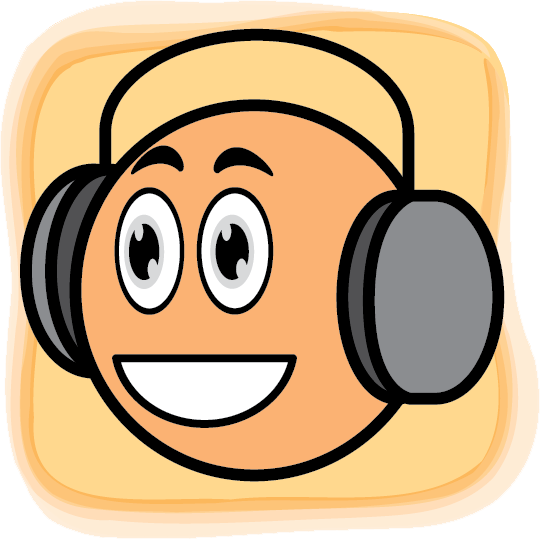 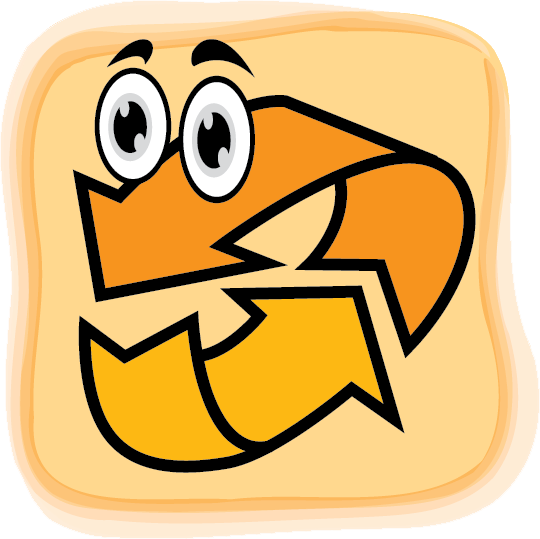 [Speaker Notes: Listen and repeat is divided in to 2 steps.

Step 1
Goal: Pupils will be able to listen to the structure This is my … and understand the meaning. 
Time: 7 minutes. 

Introduce the structure and have pupils listen and repeat. 

Hold up a flashcard for bag and say This is my bag. 
Stick the flashcard for bag on the board. 
Do the same with other words. 
Play the recording, and have pupils listen and repeat. 

Step 2
Goal: Pupils will be able to recognize and repeat the structure This is my …
Time: 3 minutes. 

Have pupils open the book, listen and repeat.]
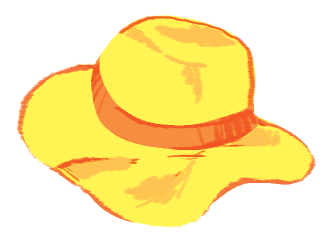 hat
apple
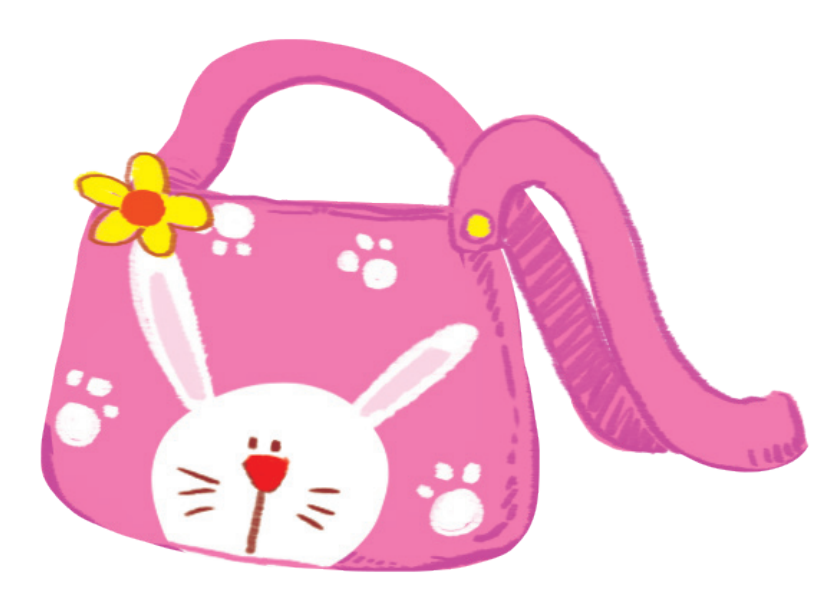 bag
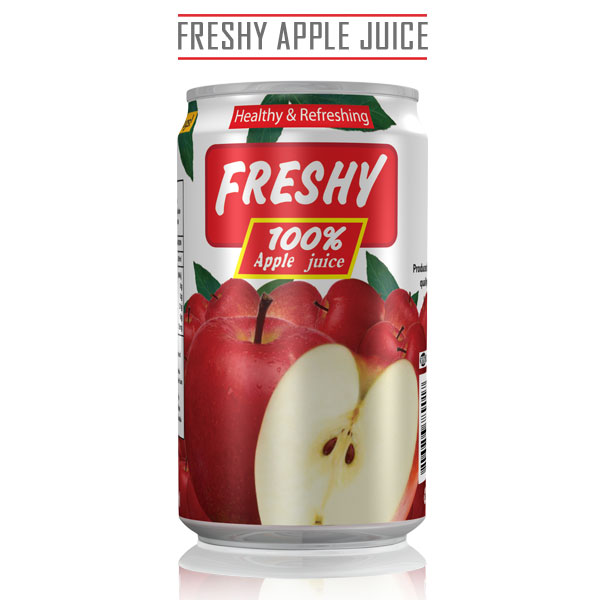 can
[Speaker Notes: Tranh trong sách mềm chưa cập nhật]
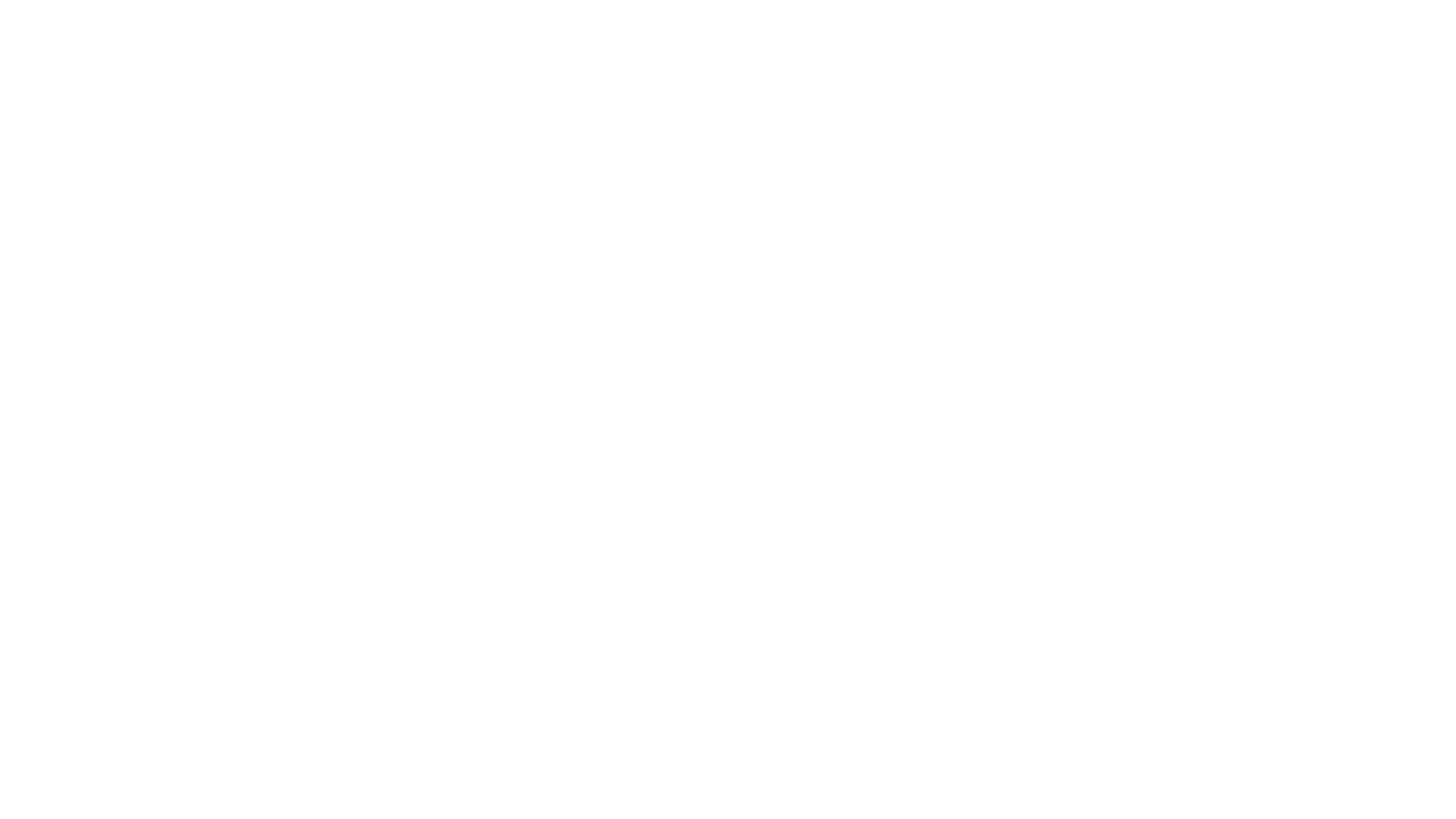 Let’s talk
[Speaker Notes: Let’s talk is divided into 2 steps.]
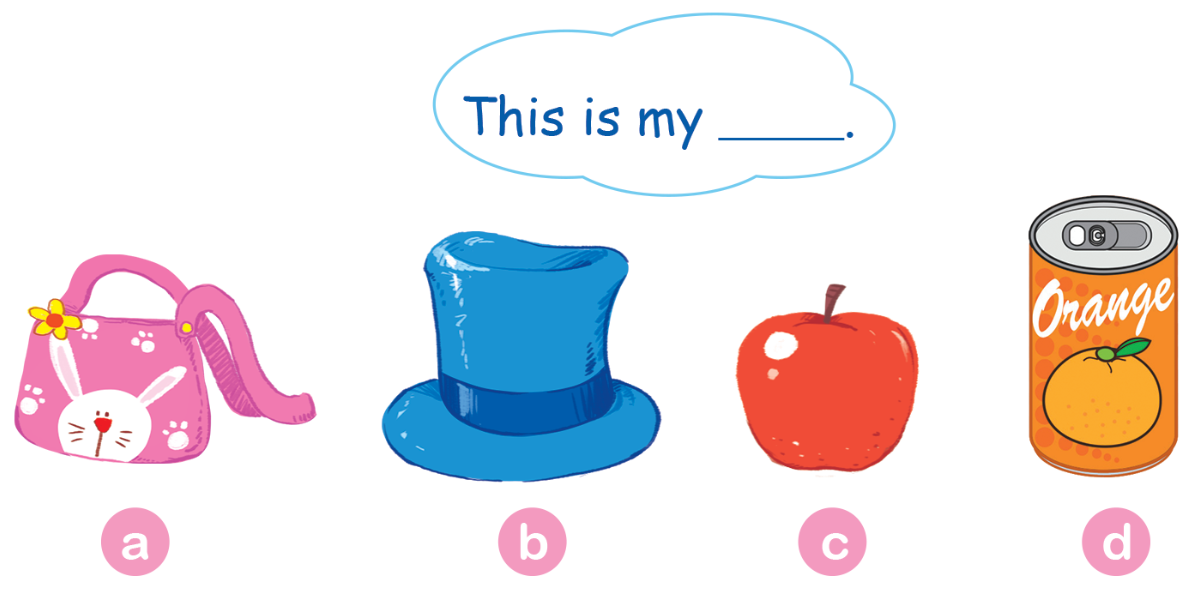 [Speaker Notes: Step 1
Goal:  Pupils will be able to say a sentence with This is my ….
Time: 3 minutes
 
Have pupils do the task in the textbook in chorus, pairs then individuals.]
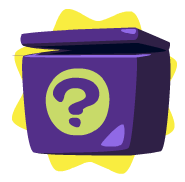 [Speaker Notes: Step 2. 
Goal: Pupils will be able to practice more, using the new structure.
Time: 3 minutes

One pupil hides a flashcard (or real object) behind and say: This is my… for others to guess its true or not.
Pupils repeat the sentence when seeing the real objects.]
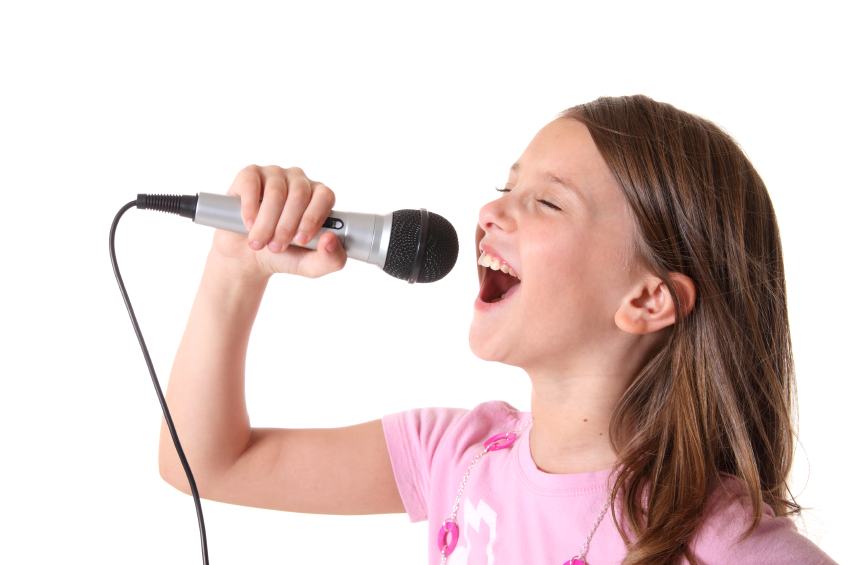 Let’s sing
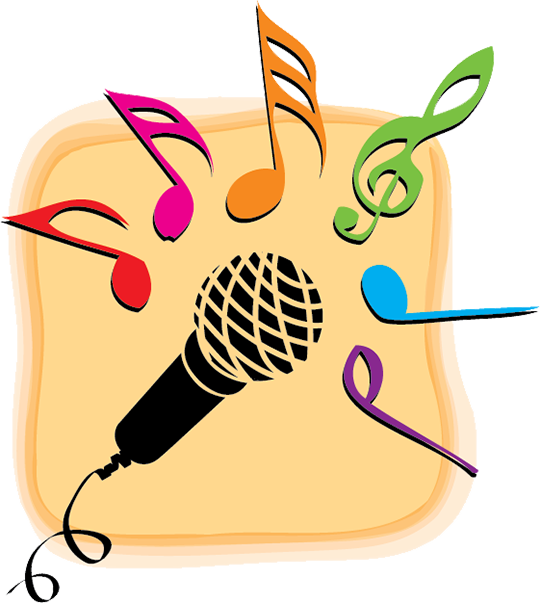 [Speaker Notes: Let’s sing is divided into 2 steps. 
Step 1
Goal: Pupils will be able to read the lyrics of the song. 
Time: 3 minutes

Have pupils read the lyrics of the song, sentence by sentence.
Then say with TPR.


Step 2
Goal: Pupils will be able to listen and sing the song
Time: 5 minutes

Have pupils listen to the song and sing with TPR in chorus then in groups.]
Let’s sing!
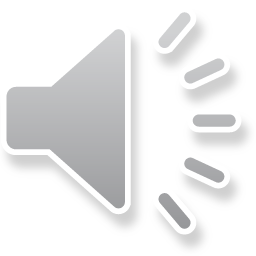 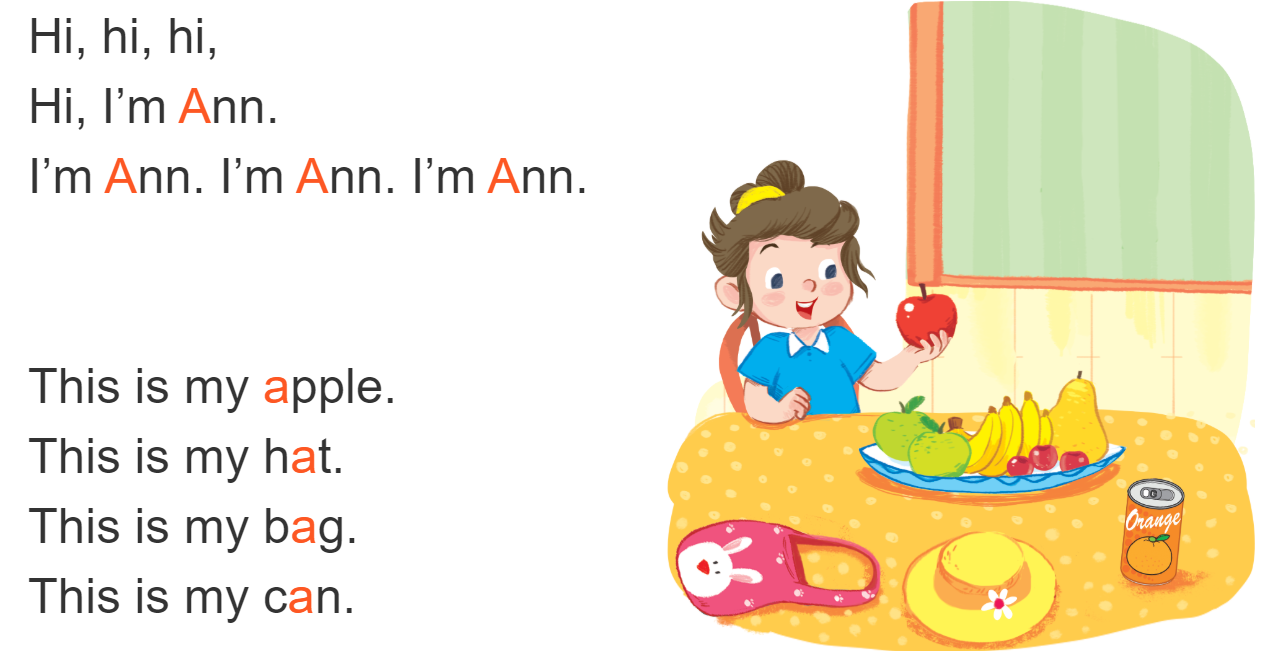 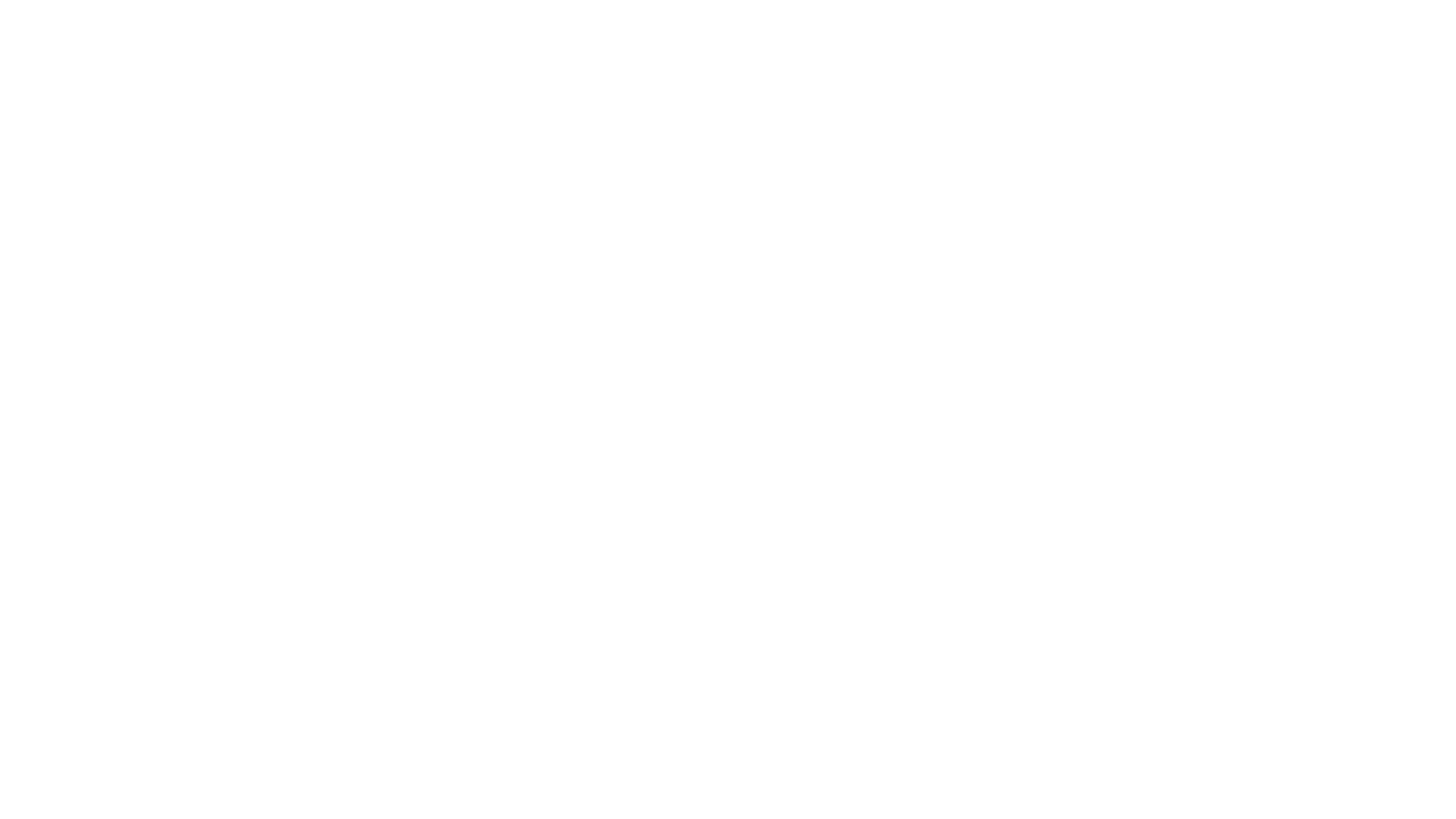 Game
[Speaker Notes: Goal: Review the unit keywords, the song and the chant. 
Time: 5 minutes

Spinning wheel
Revise the words and play the game.]
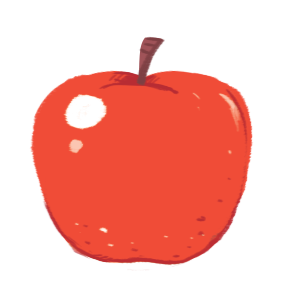 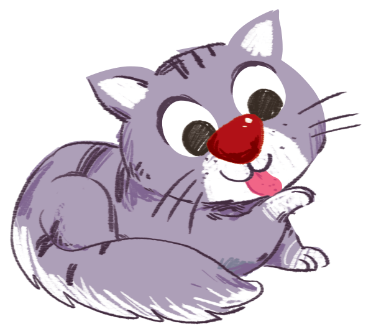 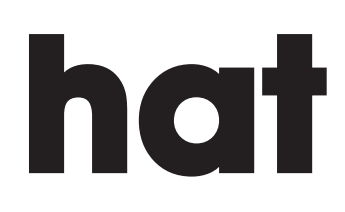 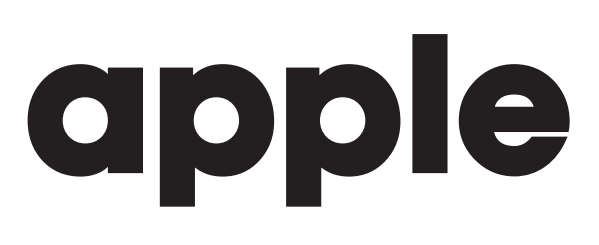 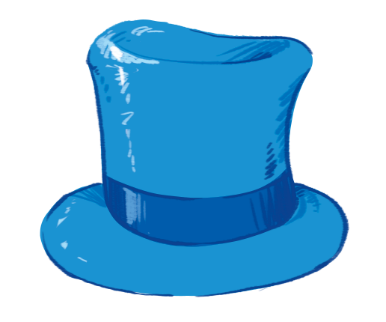 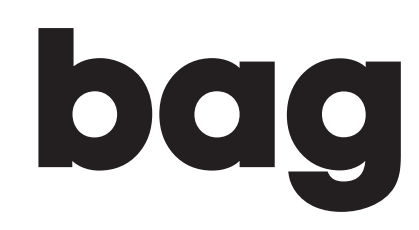 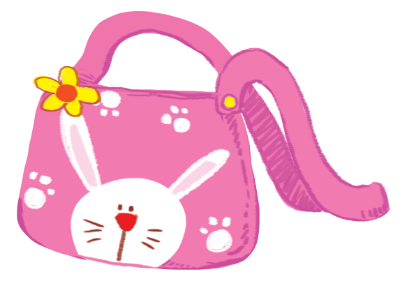 START/STOP
[Speaker Notes: Press START/STOP to start or stop the wheel]
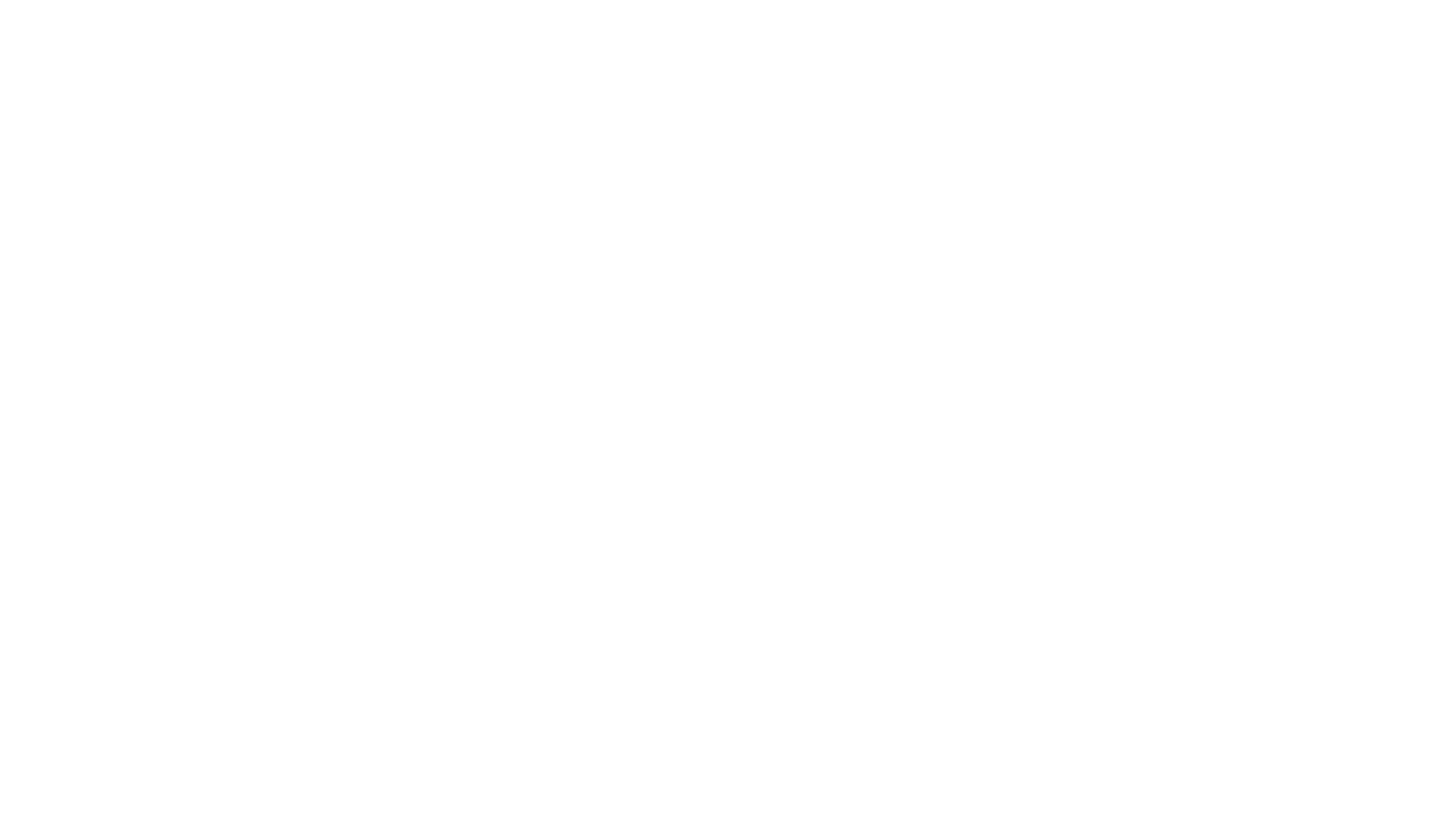 It’s time to say goodbye
[Speaker Notes: Goodbye

Time: 2 minutes

Teacher and pupils say goodbye to the words.]
Goodbye
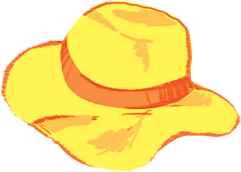 hat
Goodbye
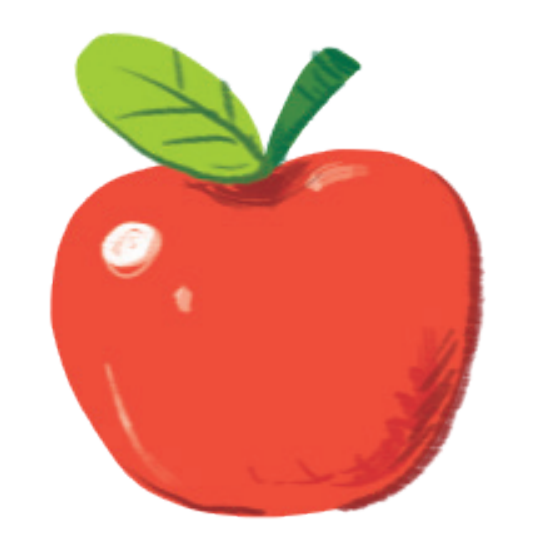 apple
Goodbye
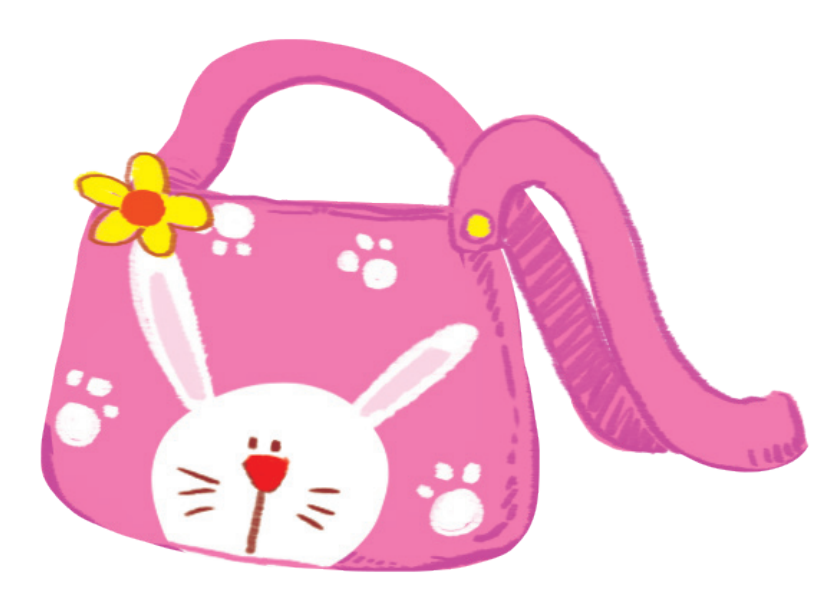 bag
Goodbye
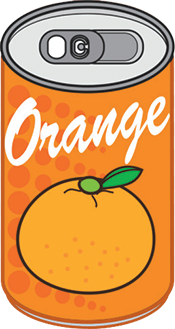 can
Website: hoclieu.vn
Fanpage: facebook.com/www.tienganhglobalsuccess.vn